Өзін –өзі бағалау
-Өзінің жұмыс жасауын; 
-тапсырмаларды  қаншалықты деңгейде орындағанын айту
- Не істей алдым? не істей а лмадым? не түсіндім?не түсінбедім?
 Өзара жұппен бағалау
-бір - біріне түсіндіре алуы; 
-өз ойын жетік түсіндіре білуі;
-Жасаған жұмысын дәлелдей алуы;
-сұрақтарға жауап беруі,
-қаншалықты жұмыс жасағанын  бағалау;
-ойын ашық  айта алып, деректерді  пайдалануы;
 Топтағы жұмысты бағалау
-Белсенділік таныту;
-іздену
-ортақ шешімге келу,
-негізгі идеяны табу
-өз  пікірін, ойын ортаға салу
-толықтырулар енгізу;
-деректер мен дәйектермен жұмыс жасау
-қосымша мәлімет, нақты  сұрақ   қоя білуі
-бір-бірін талқылап  кемшілігін  ,жетістігін айту
Қабдеш Жұмаділов
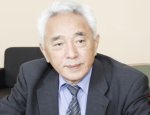 1.
2.
3.
4.
5.
Шығармалары
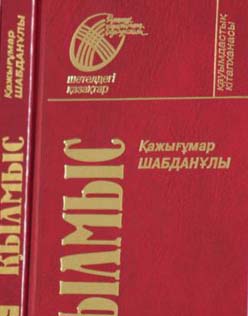 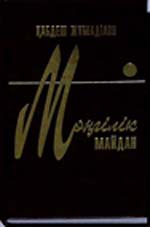 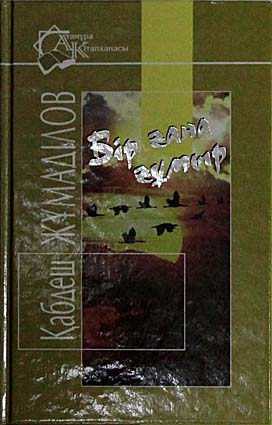 Өзін –өзі бағалау
-Өзінің жұмыс жасауын; 
-тапсырмаларды  қаншалықты деңгейде орындағанын айту
- Не істей алдым? не істей а лмадым? не түсінім?не түсінбедім?
 Өзара жұппен бағалау
-бір - біріне түсіндіре алуы; 
-өз ойын жетік түсіндіре білуі;
-Жасаған жұмысын дәлелдей алуы;
-сұрақтарға жауап беруі,
-қаншалықты жұмыс жасағанын  бағалау;
-ойын ашық  айта алып, деректерді  пайдалануы;
 Топтағы жұмысты бағалау
-Белсенділік таныту;
-іздену
-ортақ шешімге келу,
-негізгі идеяны табу
-өз  пікірін, ойын ортаға салу
-толықтырулар енгізу;
-деректер мен дәйектермен жұмыс жасау
-қосымша мәлімет, нақты  сұрақ   қоя білуі
-бір-бірін талқылап  кемшілігін  ,жетістігін айту
Адасқан бала 

          Ес білгеннен мал бағып, ата-анасына қолқанат болған Ерболат пен Мұхамед сол күні өрістен оралмаған сиырларын іздеуге шығыпты. Атқа мінгесіп отырып, ауылдан ұзап шығысымен алай-дүлей боран басталған. Бет қаратпаған үскірікте астындағы аттары да ықтап жүре берген. Ересектеуі-14 жастағы  Ерболат адасқанымды сонда білдім, -дейді.
АДАСҚАН ӨМІР
“Менің ұлым адасқанын түсінді” Енді ол елден кешірім сұрайды! Сайтани топтардың қуыршағына айналған ұлым  елден мендей бейшара анасы үшін, бейкүнә сәбиі үшін қателігін кешіруін сұрайды... Иә, менің ұлым жат діннің жетегінде кетіп, террорист деген жаман атпен сотталып кетті. Менің басыма түскен қайғымен басқа аналар кездеспесін деп, менің ұлымдай аты жаман сектанттардың шырмауына түсіп, ата дінінен бас тартқандар ойлансын деп, аналық тілегімді білдіремін.
Тапсырмалар № 1
1. Күннің   тағы қандай  уағын білесіңдер?
2.Бассейнге  неге жасы кіші баланы алмады ?
3.Жаконың басынан  қандай  оқиғалады өткізді?
4.Жаконың өзіндік ерекшеліктерін атаңдар?
5.Жако мен милиция  ағайдың сөзін тауып дауыс  ырғағымен оқы.
Тапсырмалар №2
1.Сен базарда жүргенде  4 жастағы бала  ата-анасын  абайсызда  жоғалтып алды  сен қандай әрекет жасар едің ?
 
2.Қалаға алғаш ауылдан келген бала  хайуанаттар бағына барып   өзі еріп  келген  ересек адамды жоғалтып алды?
 
3.Сен  ата –анасынан адасып қалған баланы кездестірдің бе? Оған қандай көмек жасадың ?
 
4.Өзің  қалада танымайтын көшеге автобустан түсіп қалдың қандай әрекет жасайсың?
 
5.Өзіңнің абайсызда  өз аялдамадан өтік кеткен кезің болды ма? Осы әрекеттен қалай шықтың ?